The Cyber Security Certificate at
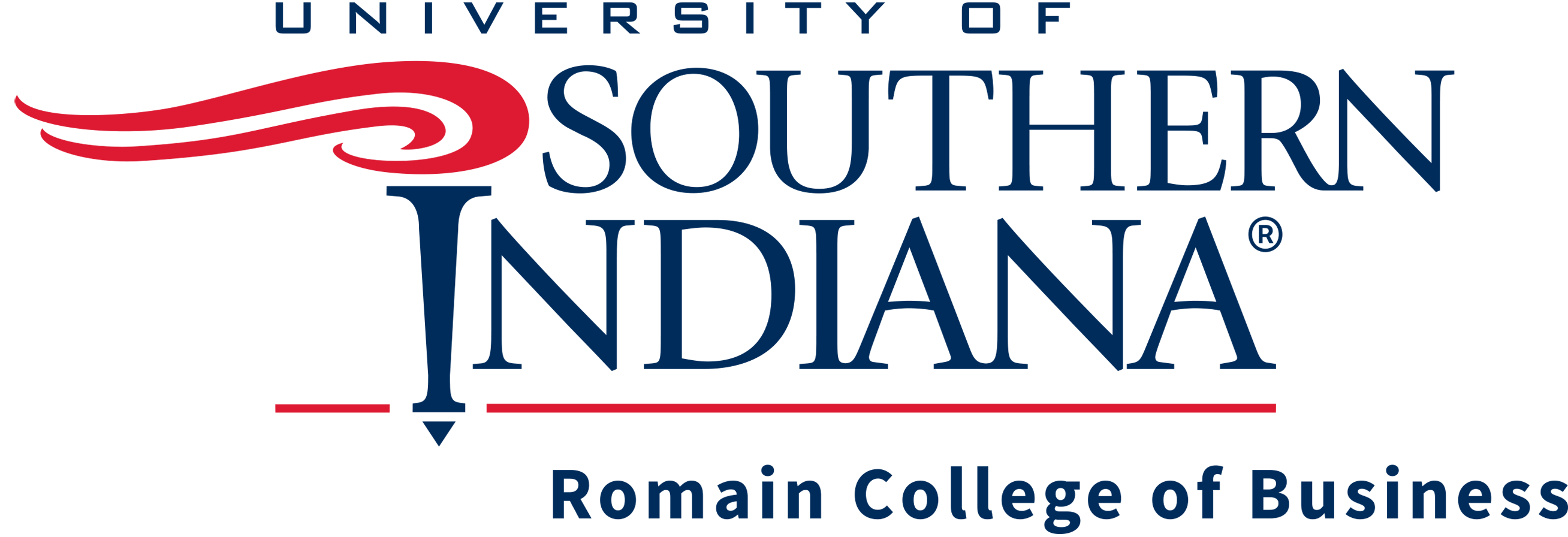 Forecasts of the job market for positions in cyber security suggest there will be big demand for Information Security Analysts well into the foreseeable future.
The scoop on Information Security Analysts:
By the year 2021 there will be 3.5 million jobs waiting for information security analysts*
Median salary = $92,600 /year **
Cyber security jobs come in many shapes and sizes, ranging from threat monitoring to policy management to ethical hacking.
The Cyber Security Certificate at USI
The coursework on cybersecurity at USI is in a constant state of expansion.  As industry needs, national initiatives, and governmental policy/law inform us, we are adding areas to the program to be sure you have the talents you need to be a valuable and successful information security analyst.
The Curriculum (12 credit hours):
CIS367 – Data Communications
CIS345 – Information Security and Risk Management
CIS346 – Cyber Security Assessment and Network Defense
Elective – Explore topics like: Computer Forensics, Ethical Hacking, Cryptography, and more….
The Romain College of Business houses a fully functional Cyber Security Operations Center (SOC).  As a student pursuing the Cyber Security Certificate at USI, you are eligible to work as an analyst in the SOC.  You make money while gaining ‘real world’ experience!  All the while you are performing invaluable services helping to protect the USI campus.
*https://www.csoonline.com/article/3201974/it-careers/cybersecurity-job-market-statistics.html
**https://www.bls.gov/ooh/computer-and-information-technology/information-security-analysts.htm